МАН-Юніор Дослідник
«Історик-Юніор»
Шатавський НВК «ЗОШ І-ІІ ступенів, колегіум»
СТЕЖКАМИ РІДНОГО КРАЮ
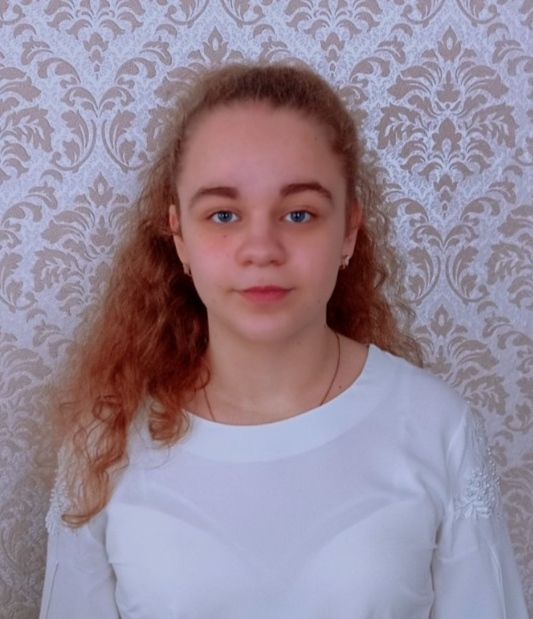 Виконала: здобувач освіти 8 класу
   Шатавського НВК «ЗОШ І-ІІ ст., колегіум»
   Гладій Богдана

   Науковий керівник: заступник директора     
   Шатавського НВК «ЗОШ І-ІІ ст., колегіум»
   Копичинська О.В.
2021 р.
Мета проєкту:
 проаналізувати потенціал Маківської ОТГ в плані історико-культурних рекреаційних можливостей  туризму.
проаналізувати проблеми та охарактеризувати туристичний потенціал даної території.
Об’єкт дослідження – історико-культурні рекреаційні ресурси Маківської ОТГ.
Предмет дослідження – комплексна оцінка туристичного потенціалу Маківської ОТГ.
Завдання проєкту:
визначити туристичні  маршрути Маківської ОТГ;
оцінити історико-культурні рекреаційні ресурси Маківської ОТГ;
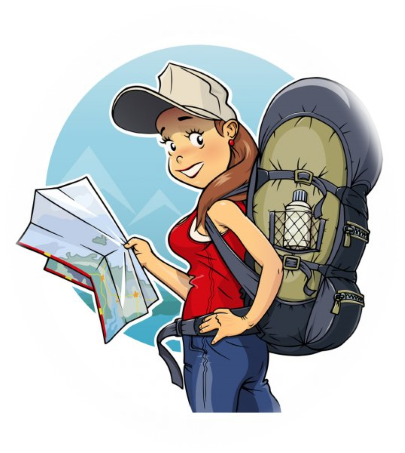 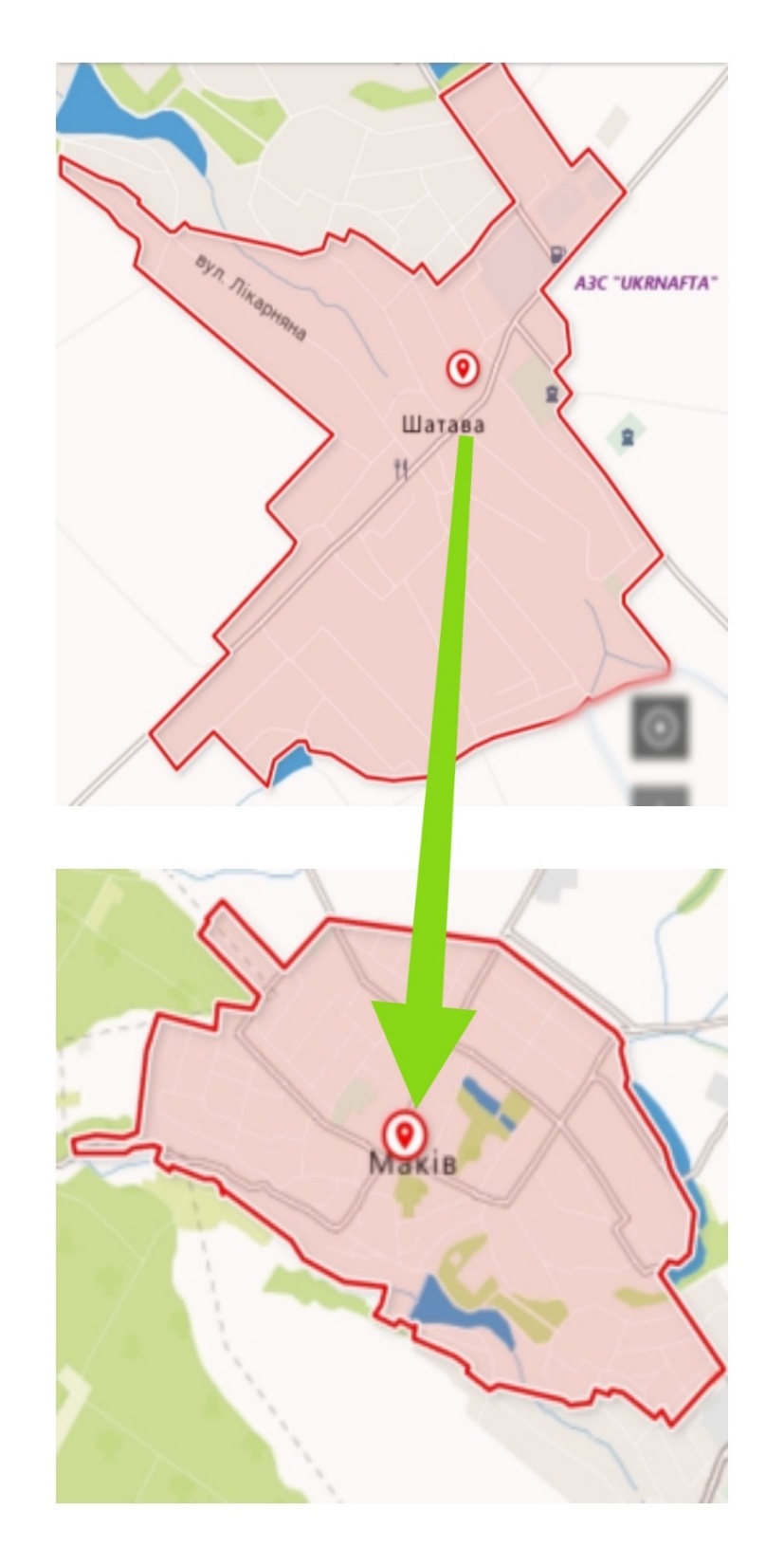 Маршрут №1 (дводенний)
с. Шатава – с. Маків
Об'єкти показу:
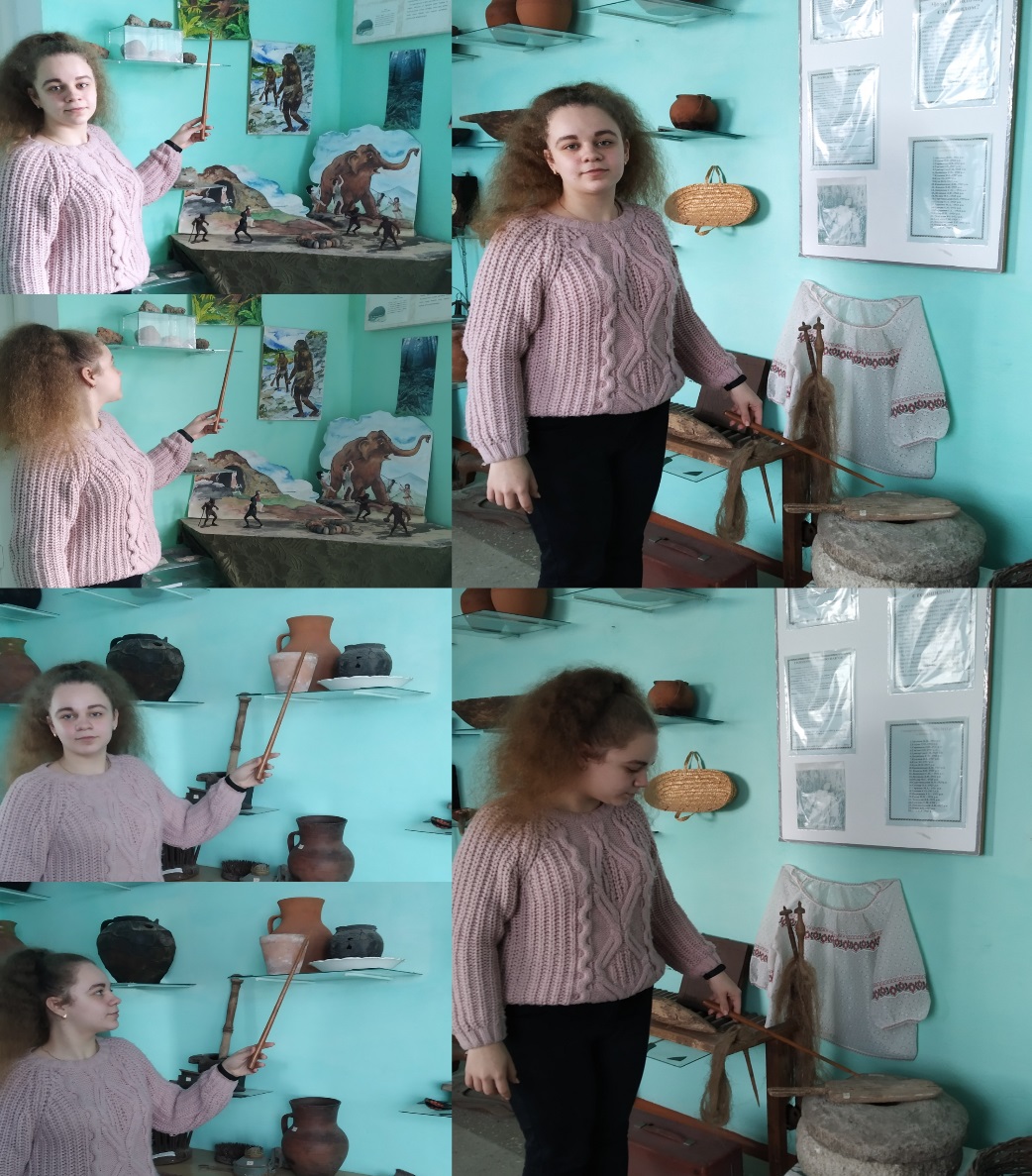 КРАЄЗНАВЧИЙ МУЗЕЙ
 ШАТАВСЬКОГО НВК
(Шатава)
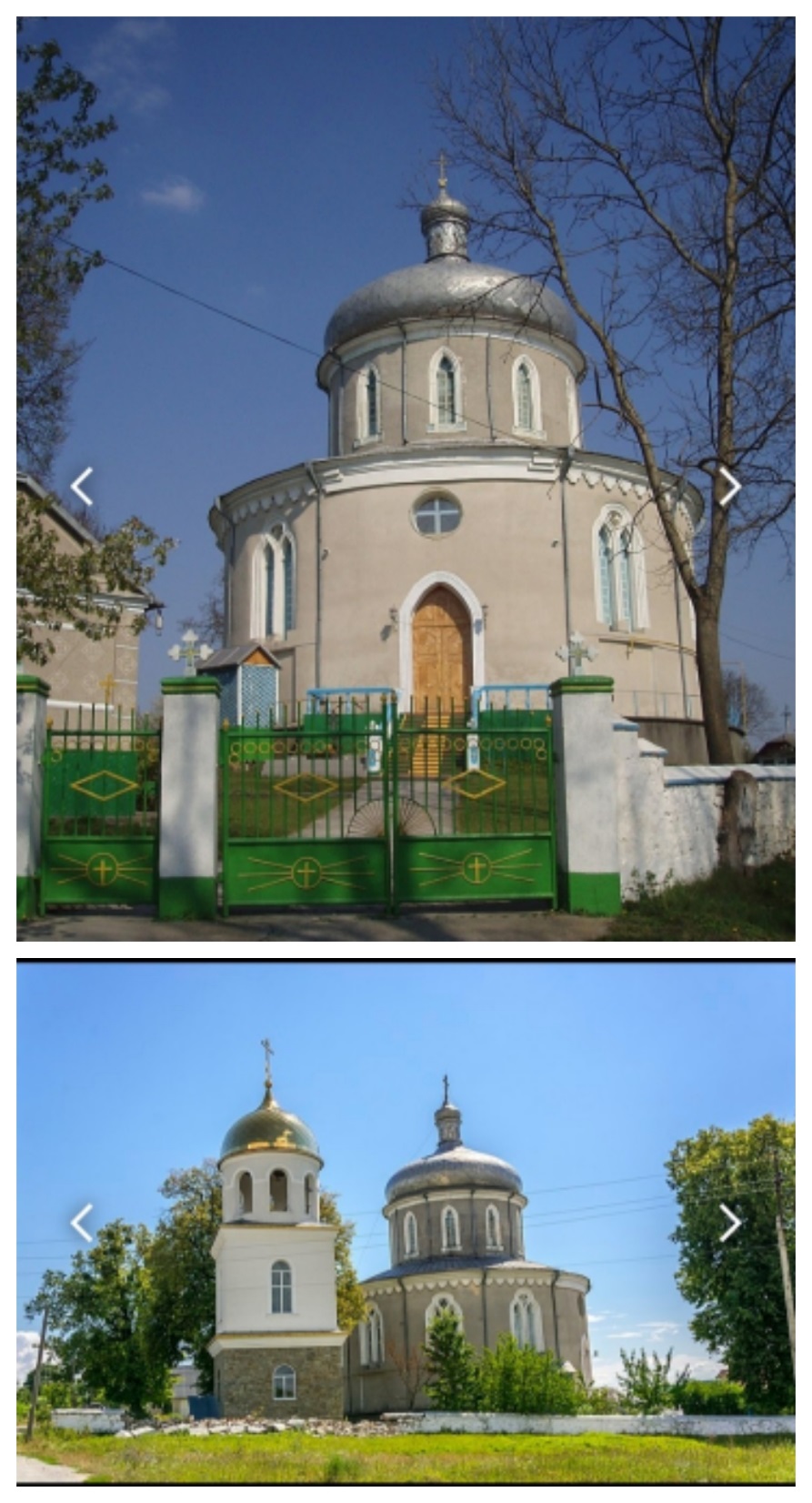 Ц
Е
Р
К
В
А

 І
О
А   
Н
Н
А

Б
О
Г
О
С
Л
О
В
А
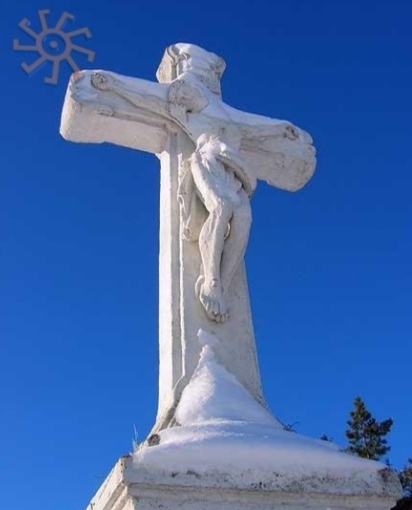 ПАМЯТНИЙ ХРЕСТ ДОВГОЖИТЕЛЮ
(Маків)
(Шатава)
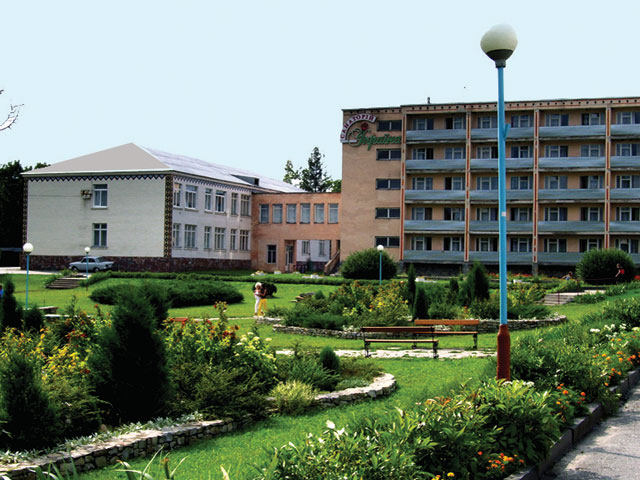 САНАТОРІЙ «Україна»
(Маків)
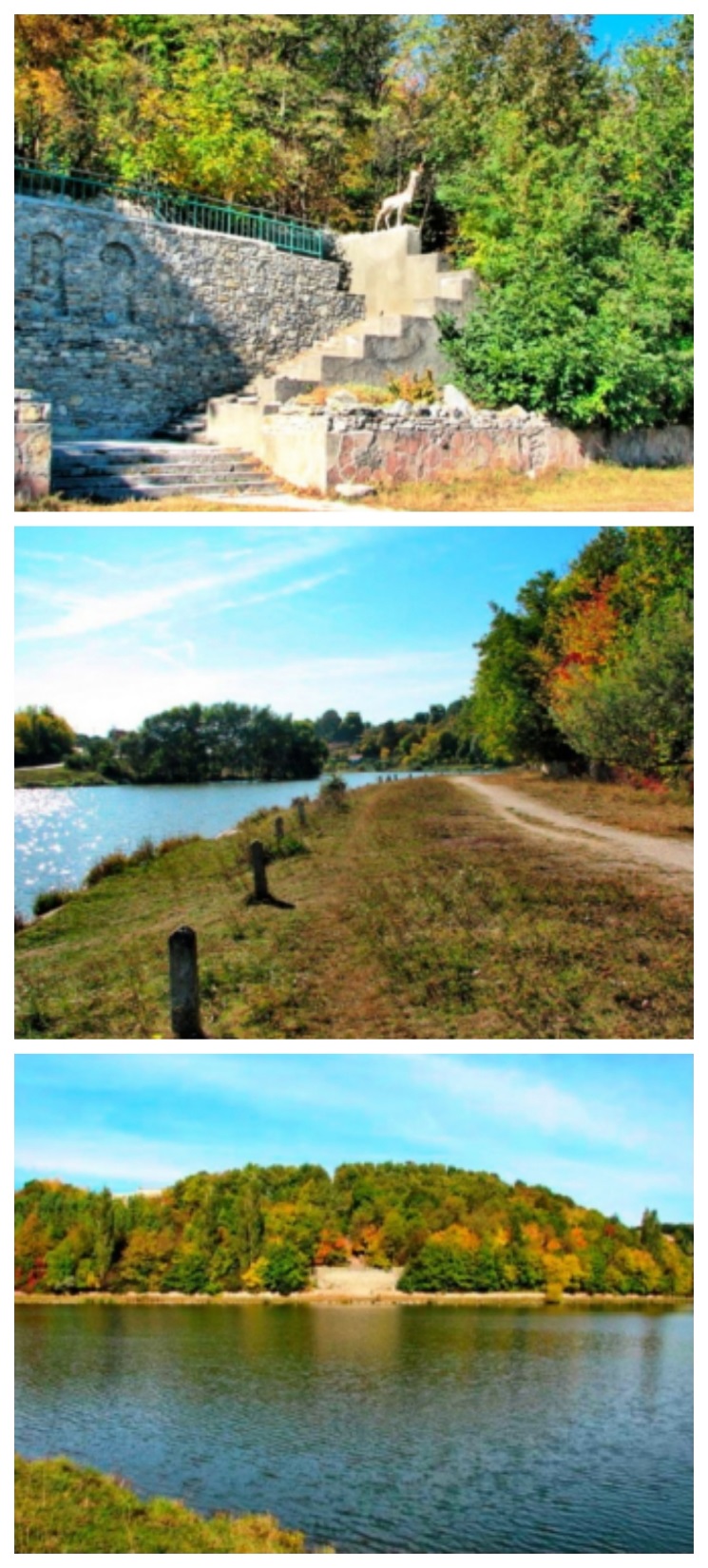 ДЖЕРЕЛА МІНЕРАЛЬНИХ ВОД
(Маків)
М
А
К
 І
В
С
Ь
К
И
Й

С
Т
А
В
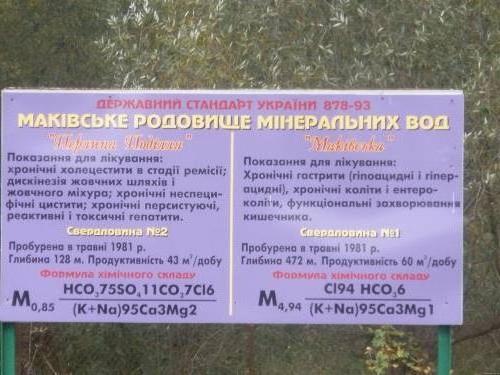 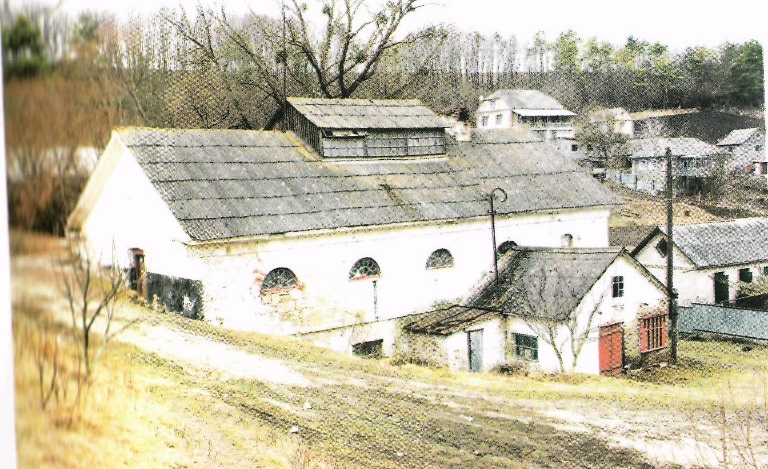 МАКІВСЬКИЙ МЛИН
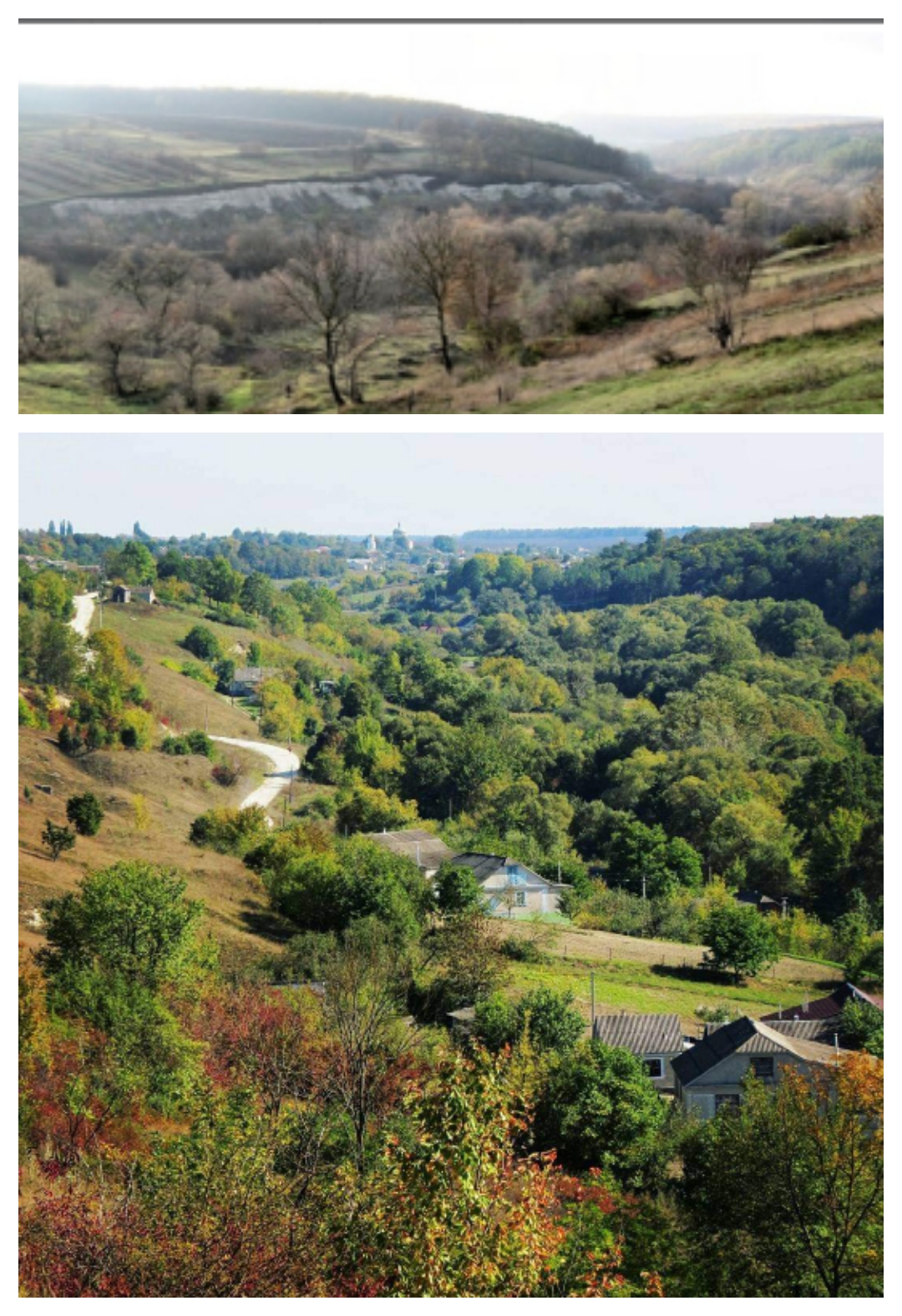 К
А
Н
Й
О
Н

Р
І
Ч
К
И

ШАТАВКА
ВОЗДВИЖЕНСЬКА ЦЕРКВА
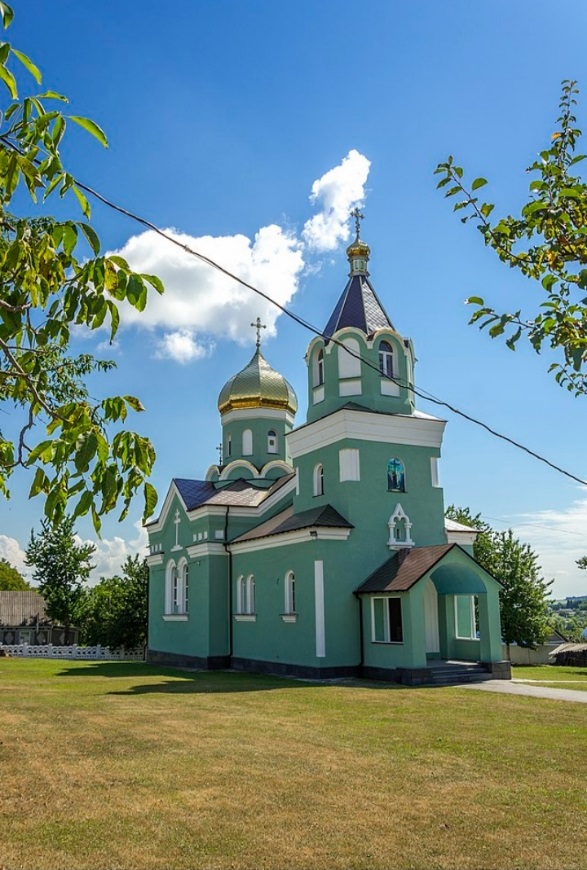 1989-1990 рр.
 КАРТИНА ГАЛЕРЕЯ
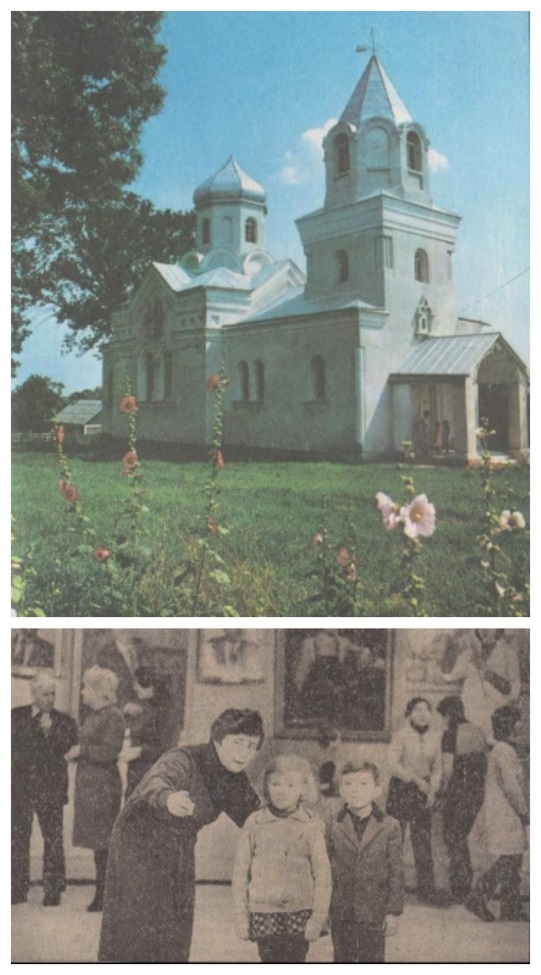 2021 р.
Газета «Сельськая жизнь» за 07.02.1986 р. 
(«В колгоспній картинній галереї»)
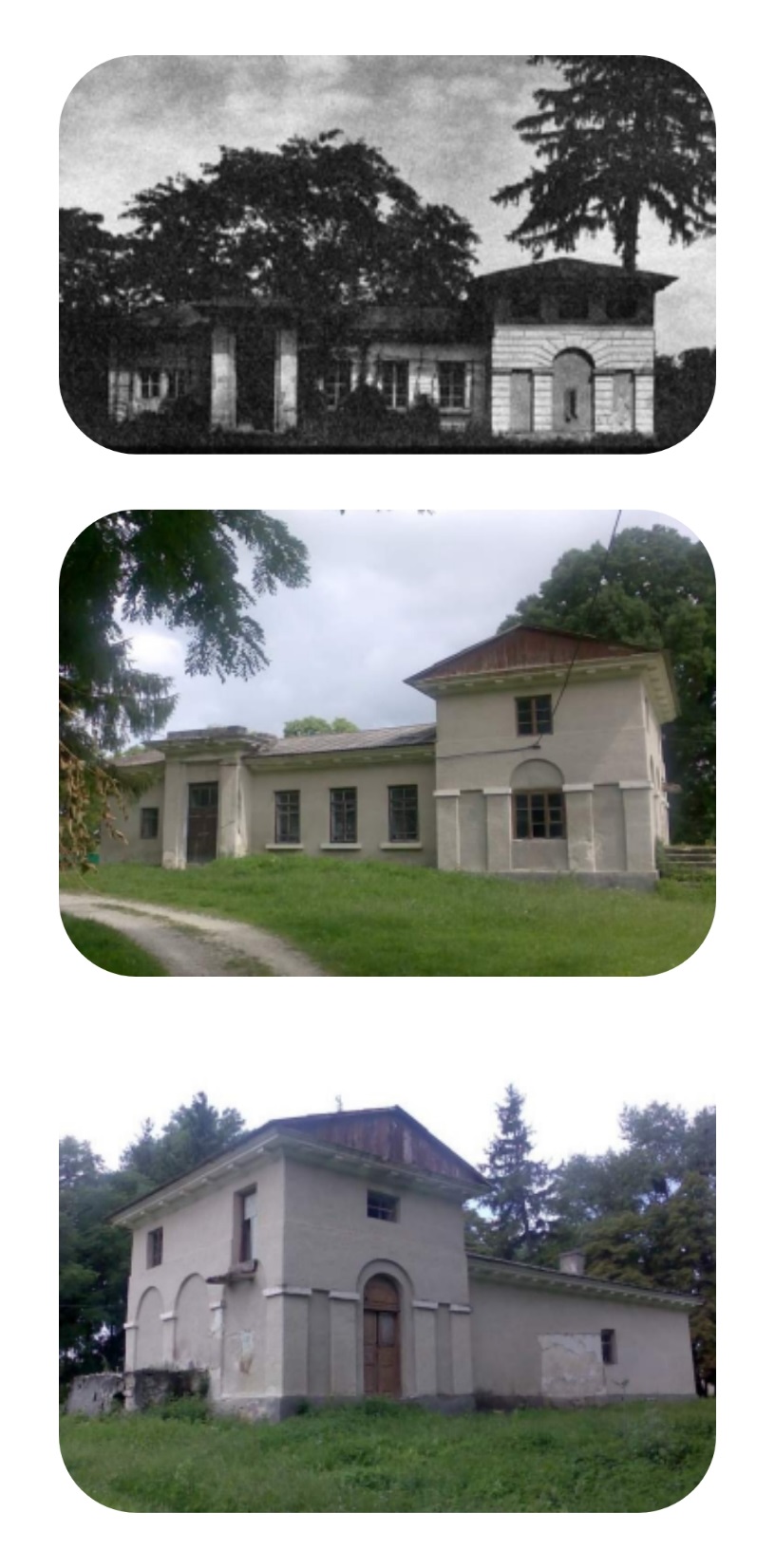 МАКІВСЬКИЙ
ПАРК
ФЛІГЕЛЬ
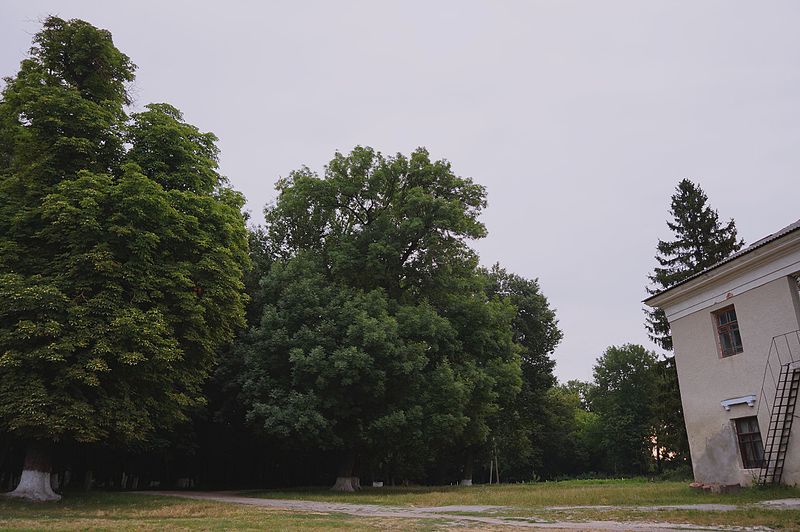 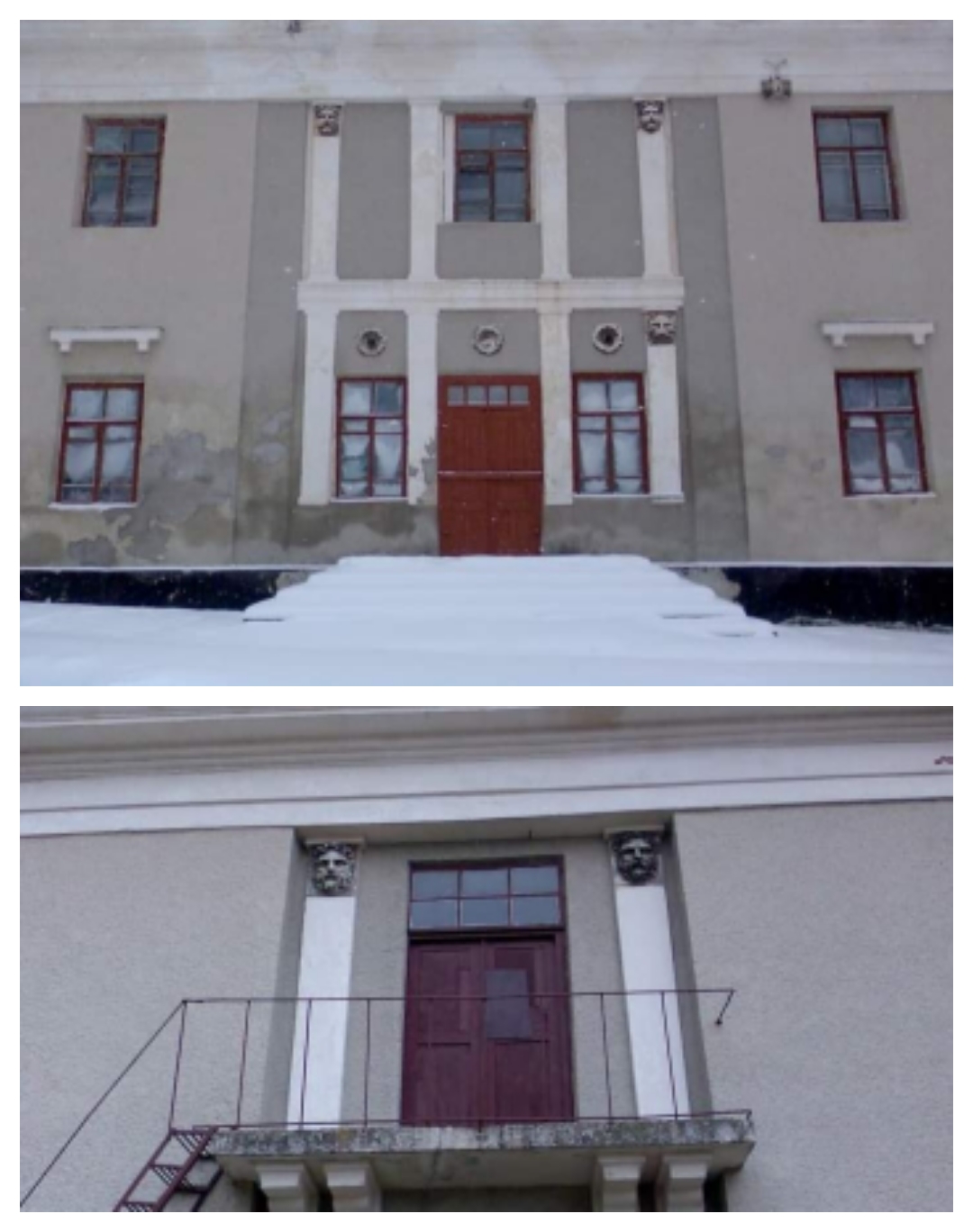 П
А
В
І
Л
Ь
Й
О
Н
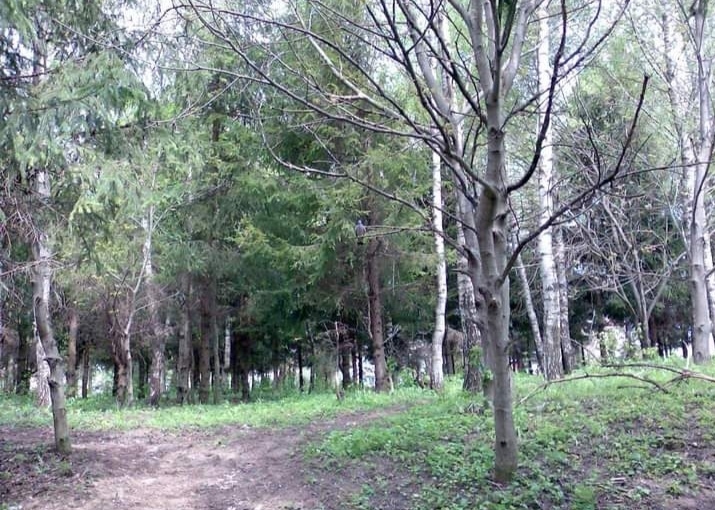 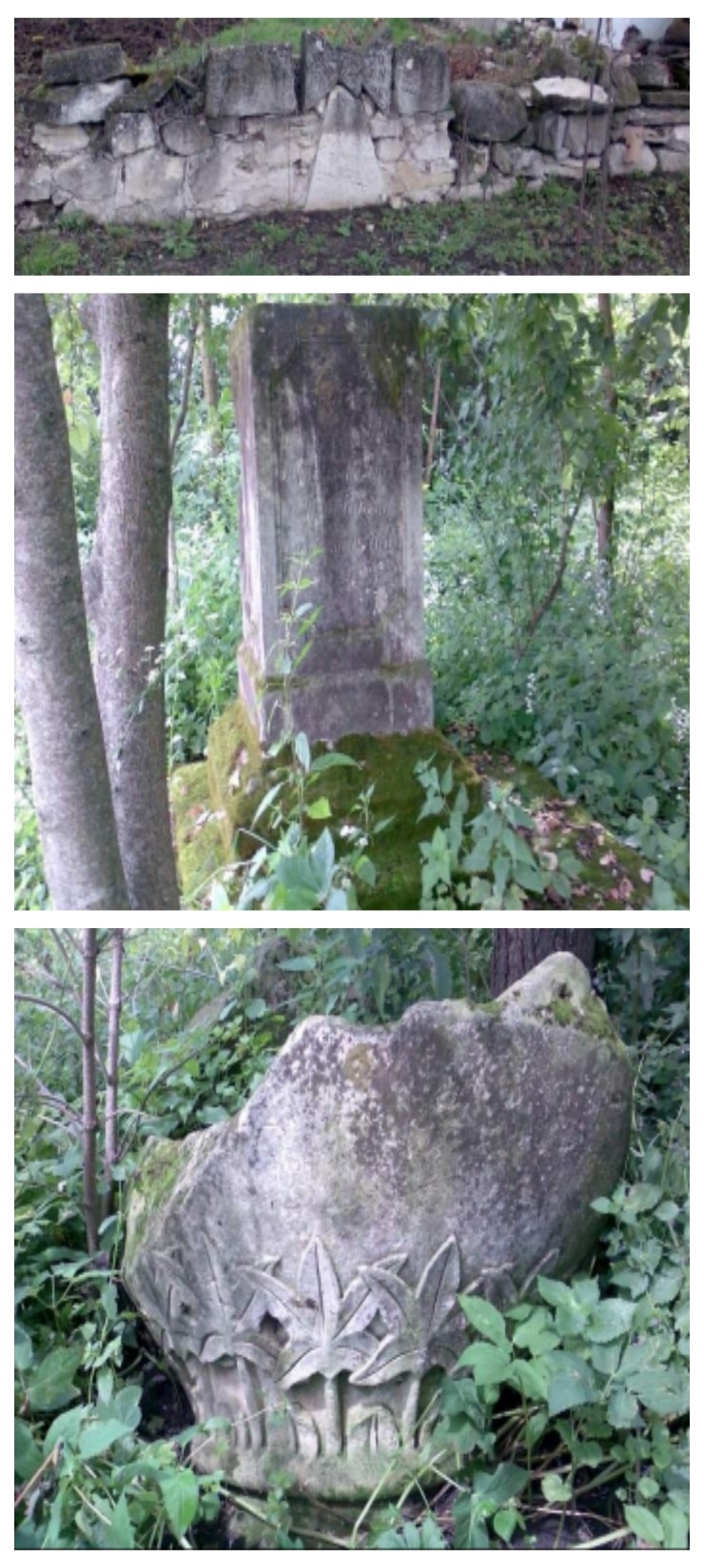 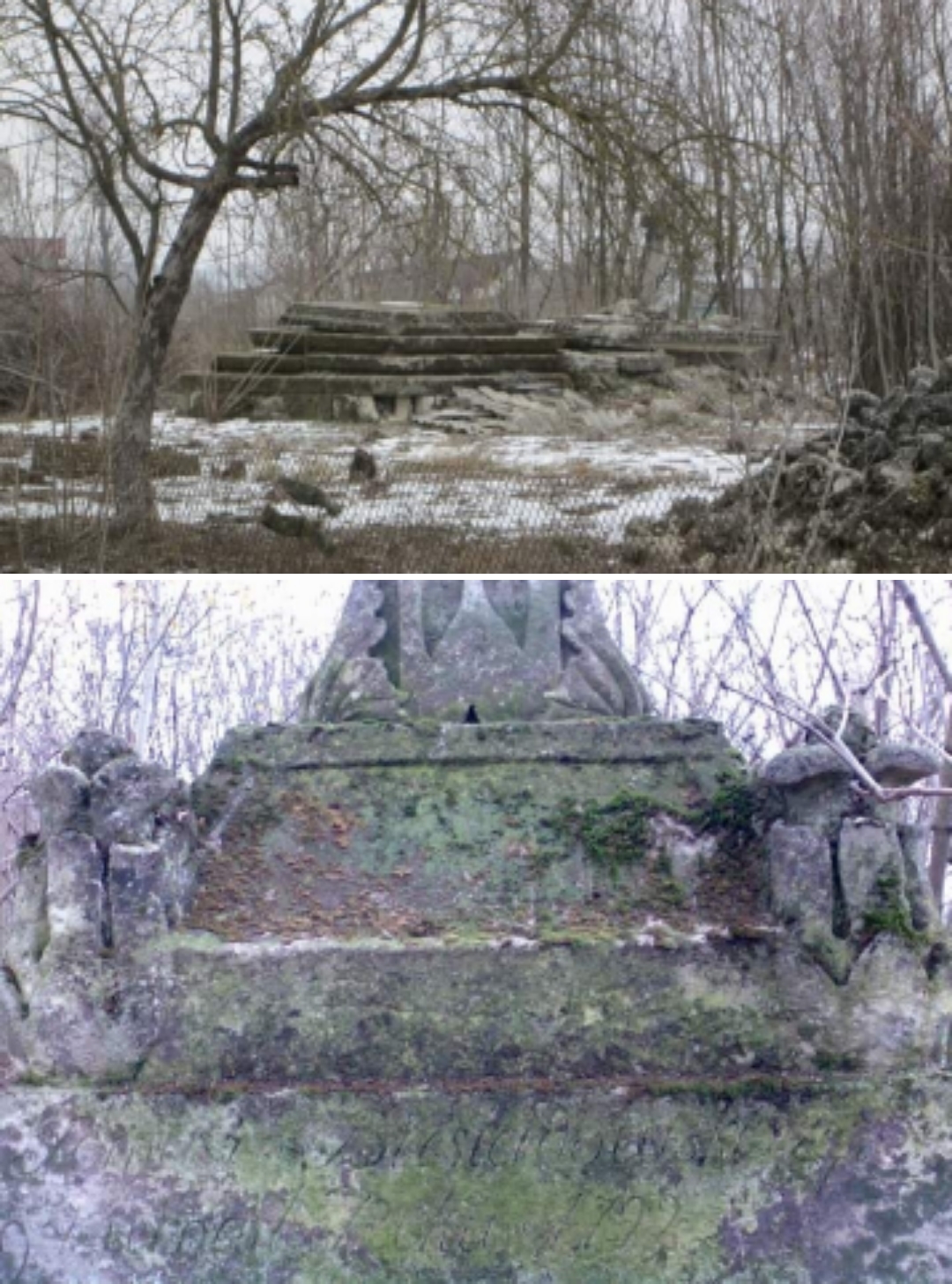 БРАМА З КАРІАТИДАМИ
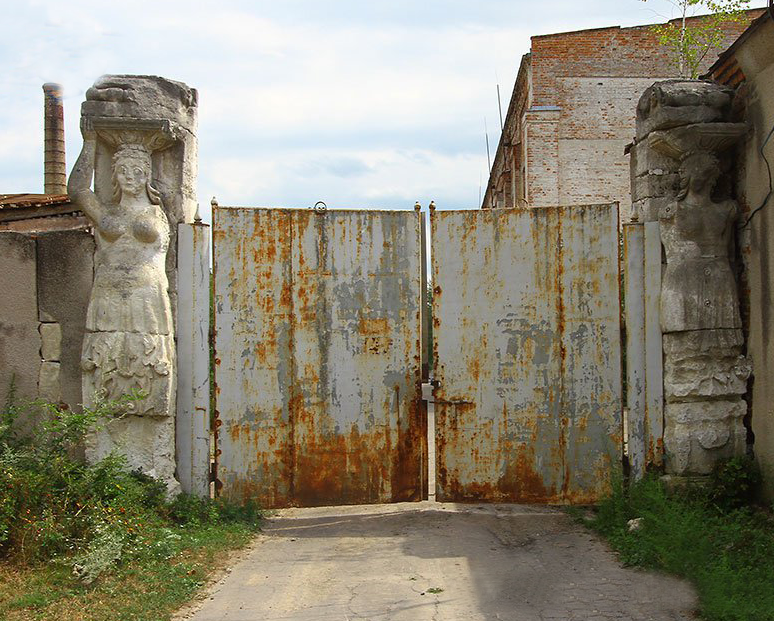 Р
О
Д
И
Н
Н
И
Й

Ц
В
И
Н
Т
А
Р
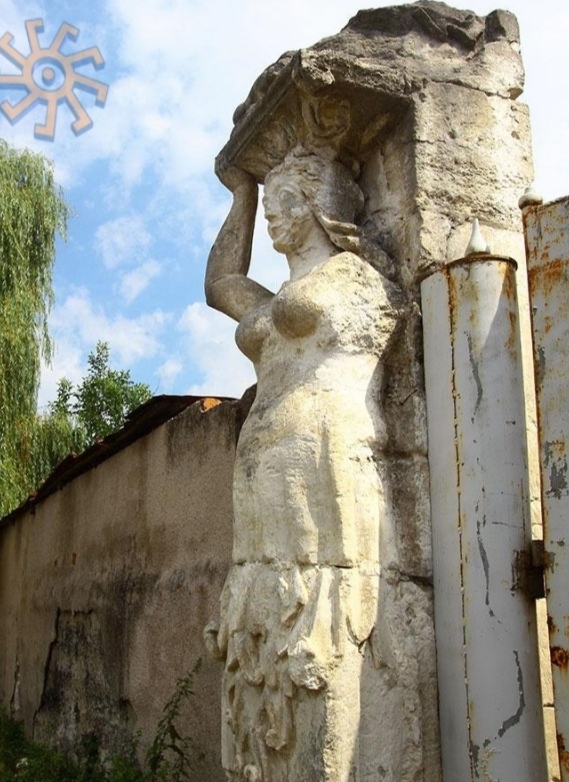 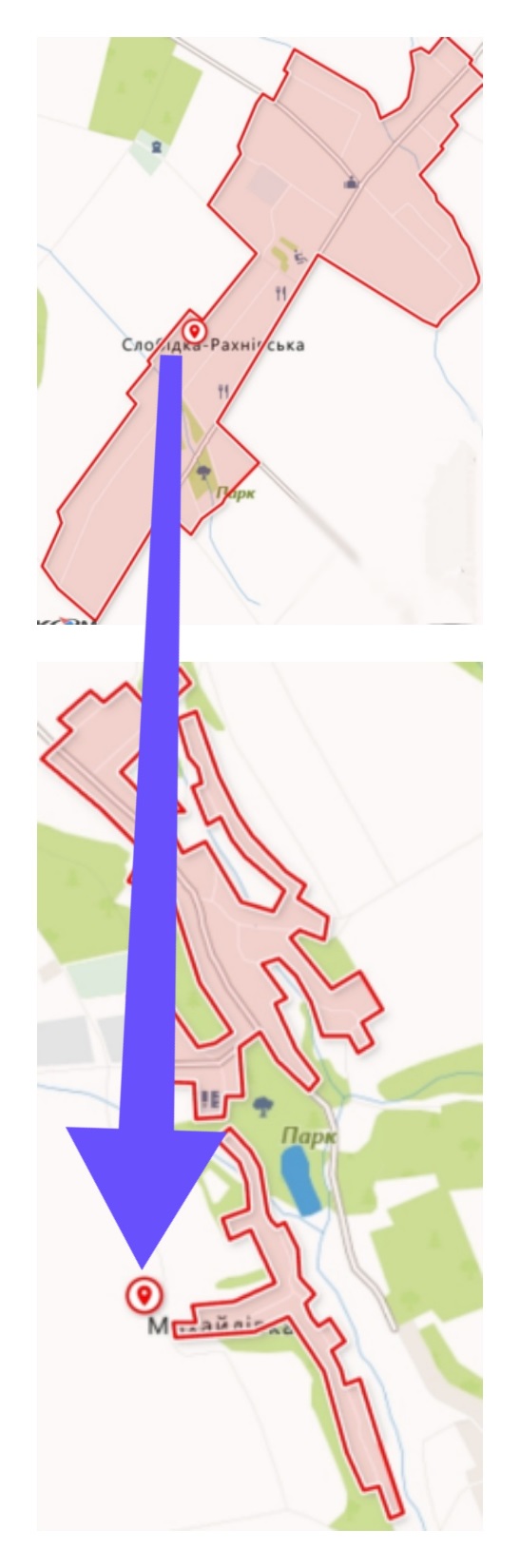 Маршрут №2 (одноденний) 
с. Слобідка-Рахнівська – с. Михайлівка
Об'єкти показу:
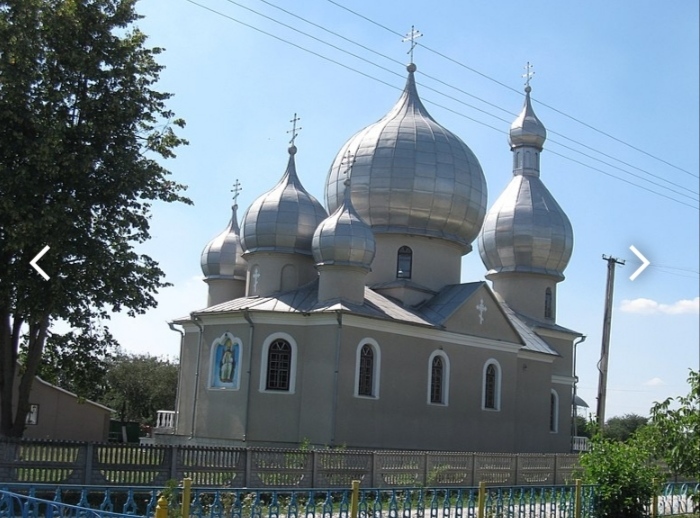 ЦЕРКВА СВ. ОЛЬГИ
(Слобідка-Рахнівська)
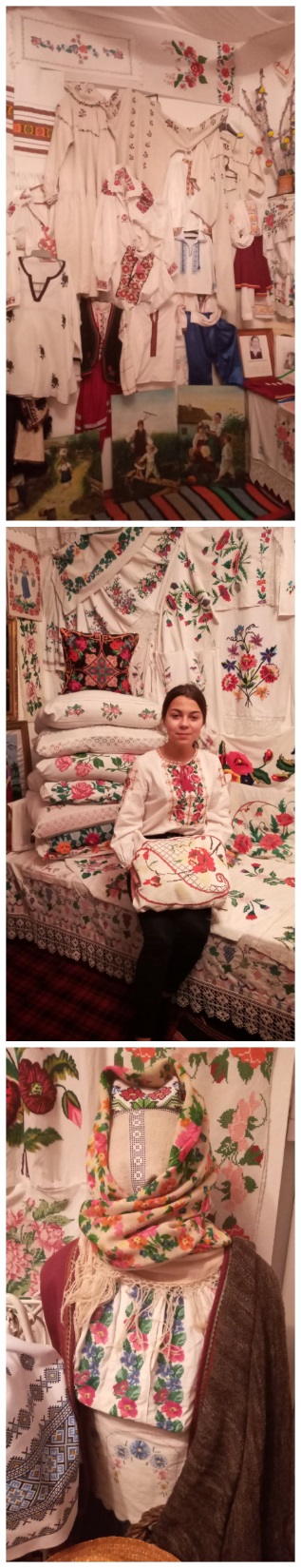 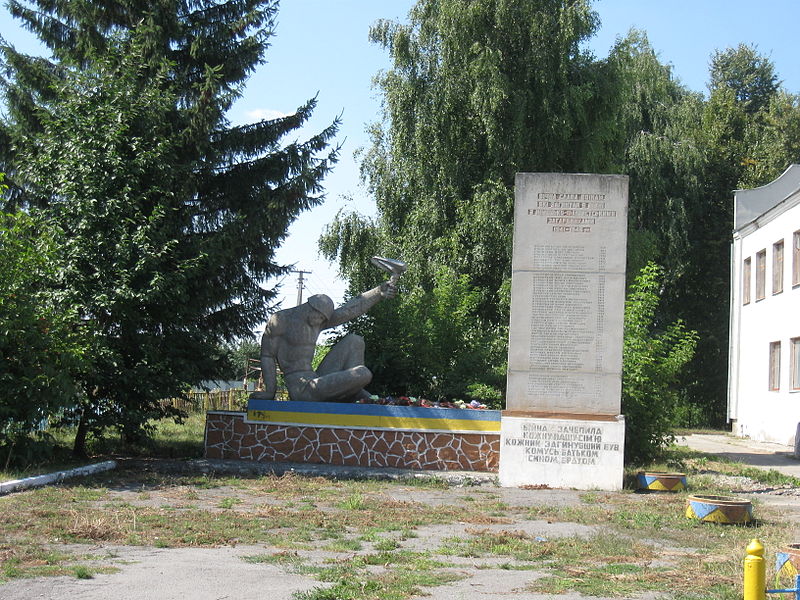 ПАМ’ЯТНИК ЗАГИБЛИМ ВОЇНАМ
(Слобідка-Рахнівська)
К
ІМНАТА
М
УЗЕЙ
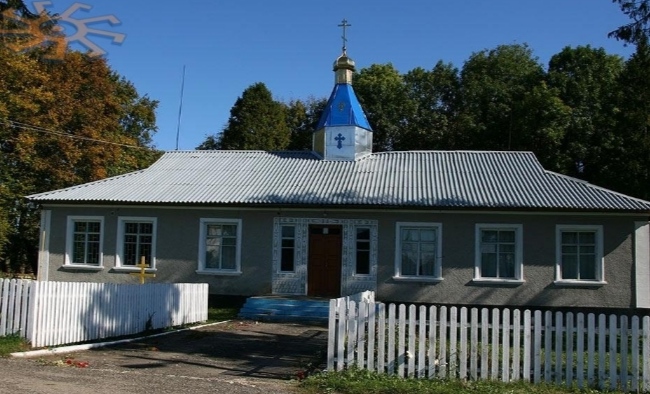 ЦЕРКВА В 
С. МИХАЙЛІВКА
(Слобідка
-
Рахнівська)
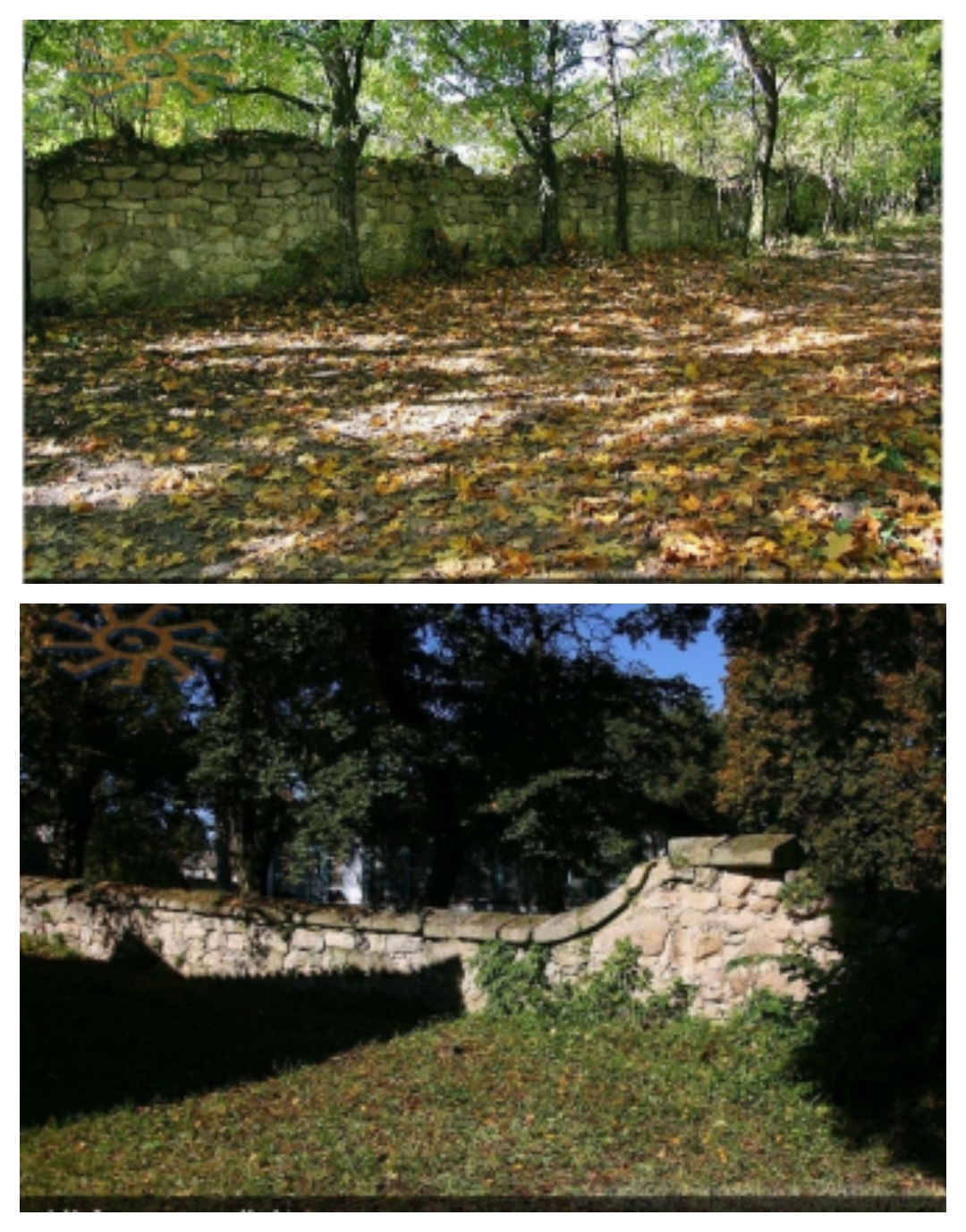 СТАРА ОГОРОЖА ПАЛАЦУ МАКОВЕЦЬКИХ 
(СЕЛО МИХАЙЛІВКА)
ГРОТ В МИХАЙЛІВСЬКОМУ ПАРКУ
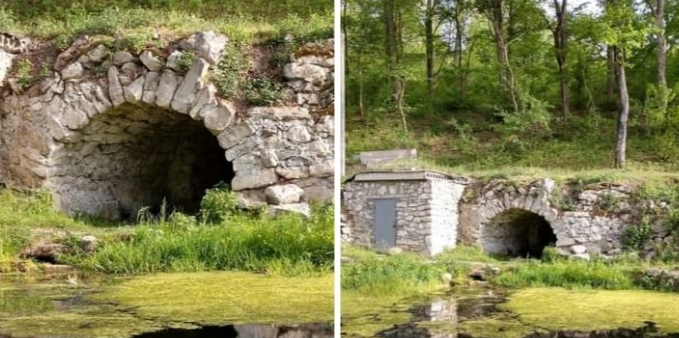 Оцінка туристично-рекреаційного 
потенціалу Маківської ОТГ
Природні рекреаційні ресурси:

  пам'ятка природи – 4 б;

  значна водойма – 3 б;

   ліс – 2 б;

  джерело – 1 б.
2. Антропогенні рекреаційні ресурси:
історична пам'ятка – 4 б;

церкви, костели та музеї – 3 б;

під'їзний шлях – 2 б
Карта історико - культурного, природного рекреаційного потенціалу Маківської ОТГ
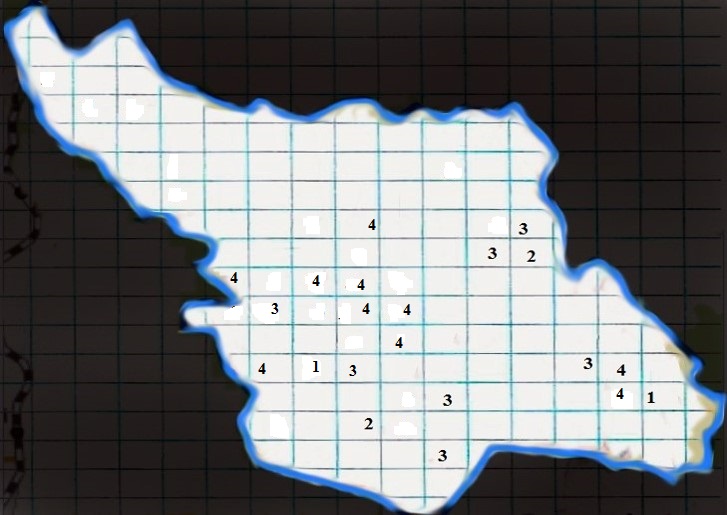 3 рекреаційних ядра:
ПРОБЛЕМИ:
ПЕРСПЕКТИВИ:
ВИСНОВКИ
В результаті дослідження нами:


ВИЗНАЧЕНО 2 ТУРИСТИЧНИХ МАРШРУТИ;


МАКІВСЬКА ОТГ – МАЄ ПОТЕНЦІАЛ В ПЛАНІ ІСТОРИЧНОГО ТУРИЗМУ;


ВОДНОЧАС НА ДАНІЙ ТЕРИТОРІЇ Є РЯД ПРОБЛЕМ. Для підвищення рівня розвитку історико-культурного рекреаційного комплексу необхідне формування комплексної бази даних, паспортизація об'єктів, випуск сучасної рекламної продукції;

ПЕРЕВАГИ:  Маківська об’єднана територіальна громада має вагомі об’єктивні передумови, щоб увійти до найбільш розвинутих у туристичному відношенні регіонів. Регіон  володіє значним туристичним потенціалом : великою історичною та культурною спадщиною, гостинністю населення, збереженням національних традицій у сільській місцевості.